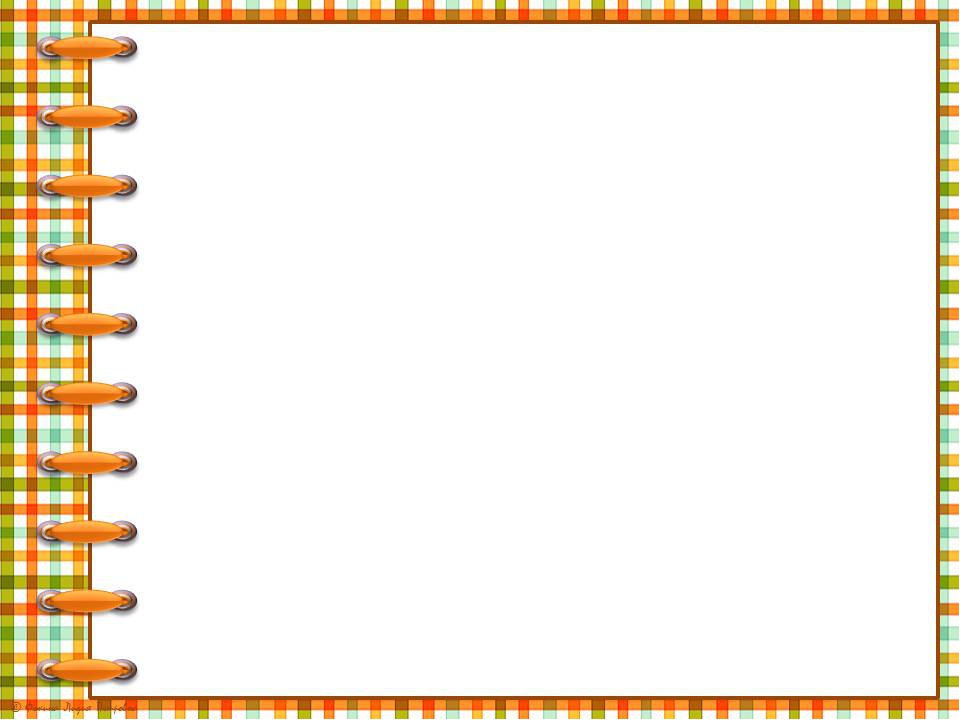 Муниципальное автономное общеобразовательное учреждение
«Образовательный комплекс «Лицей №3» имени С.П. Угаровой»
Старооскольского городского округа

отделение дошкольного образования «Детский сад «Теремок»
«Расположение 
в пространстве и форма»
(напольные игры)
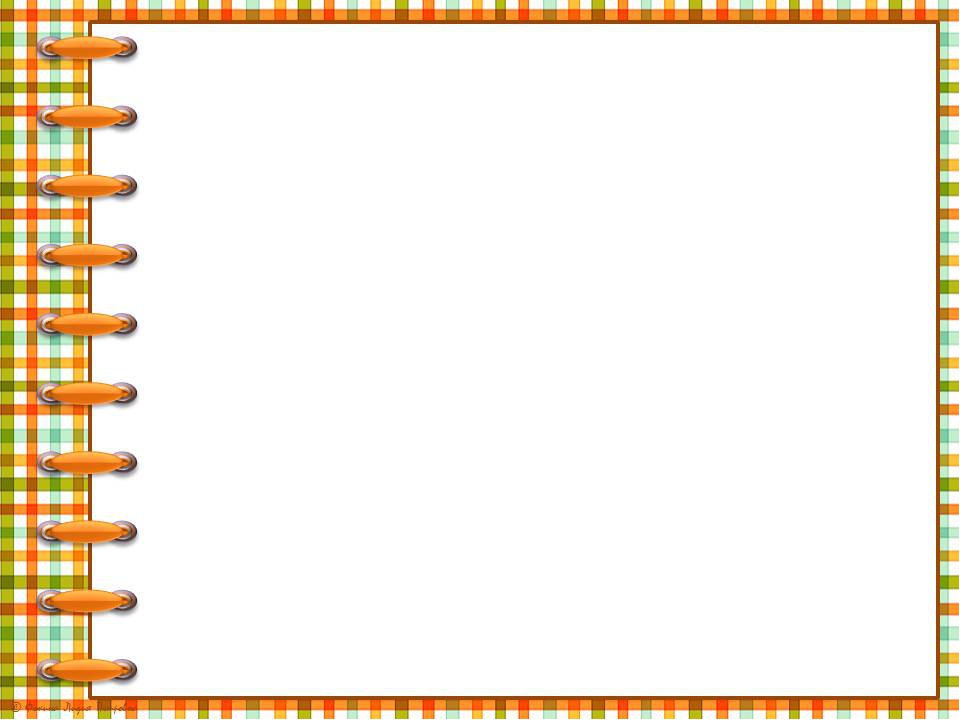 «Весёлая логика»
Цель: знакомить с пространственными отношениями, выраженными словами: сверху, снизу, вверх, вниз; подбирать предметы в соответствии 
с их формой.

 Игровые действия: располагать цветные геометрические фигуры соответственно высоко или низко. Как вариант, можно двигаться по фигурам, держать их в руках.
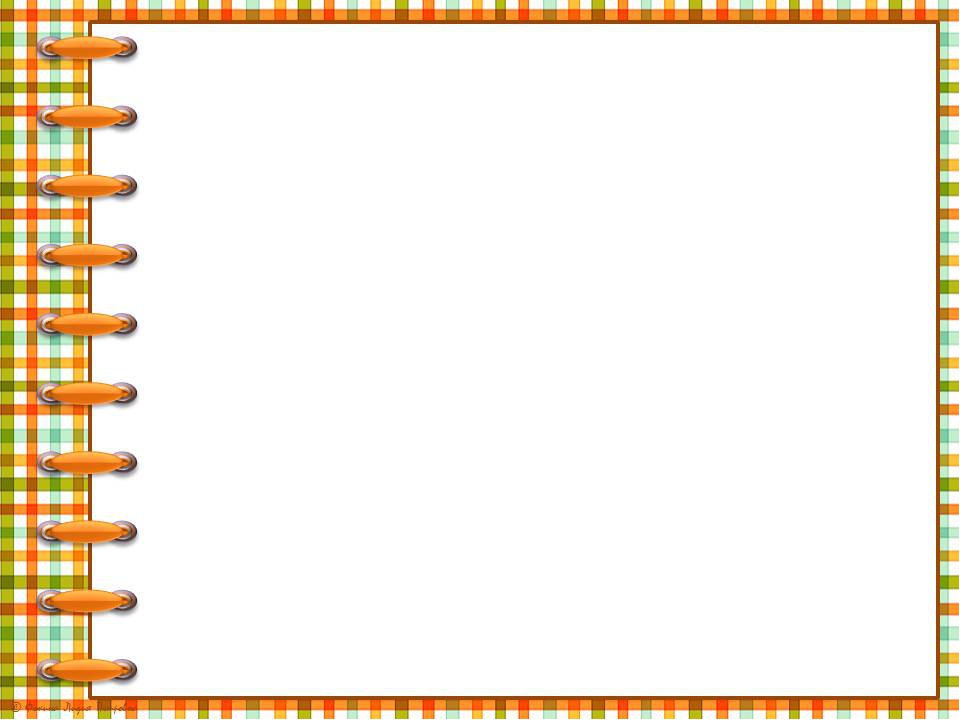 «Напольное 
развивающее панно»
Цель: знакомить с расположением 
объектов в пространстве, 
развивать внимание.

Игровые действия: перемещение предметов (машин) по горизонтали, сюжетные действия с различными видами застежек (липучки, пуговицы, шнурки, молния, кнопки)